So You Want to Farm in MaineBusiness and Estate Planning
Cooperative Extension Online Course
Paul O. Dillon
Attorney at Law
284 Main Street, Suite 1
P. O. Box 346
Corinth, Maine 04427-0346
(207) 285-7100
dillaw@dillaw.com
www.pauldillonlaw.com

Copyright  2021 Paul O. Dillon
A Member of WealthCounsel, LLC and ElderCounsel, LLC
PAUL O. DILLON
PAUL O. DILLON is an attorney who began practicing in 1982, and has had a solo practice in Corinth, Maine, since 1992, where he focuses in the areas of estate planning, business law, charitable planning, elder law, trust settlement and probate law.  He has worked with several farm families through the years to help plan for their family farm succession.  He is a past adjunct professor at Husson University in Bangor, Maine where he taught Estate Planning and Taxation for the continuing education division. Mr. Dillon is a member of WealthCounsel, LLC and ElderCounsel, LLC.  Mr. Dillon earned his B.S. degree from Montana State University, Bozeman, Montana and his J.D. degree from the University of Tulsa College of Law, Tulsa, Oklahoma.
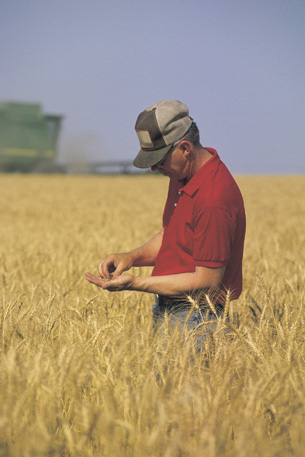 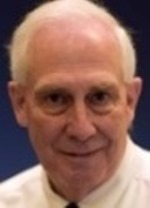 WHAT IS “ESTATE PLANNING?”
Estate Planning is a Lifetime Process whereby:

I control my property while I am alive and well
I take care of myself and my loved ones if I become disabled or die
I give what I want to whom I want, when I want and the way I want
I do so with the lowest possible amount of professional fees and court costs
Save Taxes
Do Good Things
   ________________________

Acquire and Manage Wealth
Family and Loved Ones
________________________________________
		
		You
Paul’s Planning Pyramid
TWO PLATFORMS FOR ESTATE PLANNING
Will Based Plan

Trust Based Plan
Revocable Living Trust
PARTS OF A WILL BASED PLAN
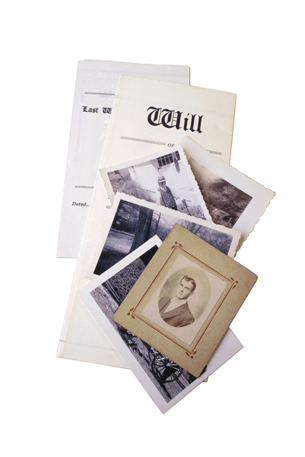 Will Based Plan Includes:
Will
Financial Power of Attorney
Health Care Directives
PARTS OF A WILL BASED PLAN
Will Based Plan Includes:
Will
Used To Designate Guardian For Minor Children
Used To Designate Who Is To Receive Your Estate
Can Be Used For Tax Planning
Can Be Used To Protect Assets For Spouse From Nursing Home Costs
Works When You Are Dead
PARTS OF A WILL BASED PLAN
Will Based Plan Includes:
Financial Power Of Attorney
Used To Designate Someone To Act In Your Stead
Allows Financial Actions On Your Behalf
Should Be “Durable” To Work After Disability
Works While You Are Living
PARTS OF A WILL BASED PLAN
Will based plan includes:
Health Care Directives
Designate a Health Care Agent
Living Will-End of Life Decisions
Organ Donation
Primary Physician – Medical Records
PARTS OF A TRUST BASED PLAN
Trust Based Planning Includes:
Revocable Living Trust
“Pour-over” Will
Financial Power Of Attorney
Health Care Directives
PARTS OF A TRUST BASED PLAN
Trust Based Planning Includes:
Revocable Living Trust
Includes Instructions Regarding How To Deal With You, Your Family, And Your “Stuff”
Can Be Used For Tax Planning
Can Be Used In Conjunction With Your Will To Protect Assets For Spouse From Nursing Home Costs
PARTS OF A TRUST BASED PLAN
Trust Based Planning Includes:
Revocable Living Trust 
Works During Your Life And At Your Death
Allows You To Plan For Managing Your Family’s Inheritance
Reflects Your Hopes, Fears, Dreams, And Values
Funded Trust Avoids Probate
REVOCABLE LIVING TRUSTS ENABLE MORE SOPHISTICATED PLANNING
Revocable Living Trusts Make It Possible To Control What Happens To The Assets Of The Trustmaker Both During The Trustmaker’s Life And Even Years After Death
This, In Turn, Facilitates The Provision Of:
Creditor/Predator Protection
Spendthrift Protection
Remarriage Protection
Estate Tax Minimization
Additional Care For Children (Or Spouses) With Special     Needs
Also,  Revocable Living Trusts Are Useful For Incapacity  Planning
PARTS OF A TRUST BASED PLAN
Trust Based Planning Includes:
“Pour Over” Will
Used To Designate A Guardian For Minor Children
Used To Ensure That Any Property Left Out Of Your Trust Is Added At Your Death
PARTS OF A TRUST BASED PLAN
Trust Based Planning Includes:
Financial Power Of Attorney
Health Care Directives
UNDERSTANDING ESTATE TAXES
Federal Estate Tax

A Tax On Everything You Own At Death
Currently Starts At 18% And Goes To 40%

Applicable Exclusion Amount
$11,700,000 For 2021      (Federal)
Per Individual Benefactor
For Loved Ones Besides Spouse
UNDERSTANDING ESTATE TAXES
Maine Estate Tax

A Tax On Everything You Own At Death
Currently Starts At 8% And Goes To 12%

Applicable Exclusion Amount
$  5,870,000 For 2021	   (Maine)
Per Individual Benefactor
For Loved Ones Besides Spouse
ADDITIONAL TECHNIQUES FOR MINIMIZING ESTATE TAXES
Special Use Valuation – IRC 2032A
    Allows farmland to be valued as farmland with an allowed reduction in value, as opposed to being valued at fair market value, for estate tax purposes
Conservation Easements
    Allows land to be preserved, and provides an income tax deduction and estate tax reduction
Estate Tax Installment Payments – IRC 6166
	Allows estate tax attributable to ownership interest in a small business to be paid over time
Irrevocable Life Insurance Trust
	May be useful for meeting the estate tax burden of an estate composed of illiquid assets
KEYS TO AN EFFECTIVE ESTATE PLAN
A Family Farm is really two parts:
The Business Operation Side
The Real Estate Side
DIFFERENT BUSINESS ENTITIES
Sole proprietorship
General Partnership
Sub Chapter S Corporation
C Corporation
Limited Liability Company
L3C-Low Profit Limited Liability Company
Joint Operation
Family Limited Partnership
BUSINESS ENTITIES
Sole Proprietorship
Simple to establish & operate--only one owner
Owner is in complete control
For tax purposes, income is passed through to the owner, reported on the personal return, and taxed at personal income tax rates
PROBLEMS WITH SOLE PROPRIETORSHIPS
Sole proprietor has unlimited personal
	liability for all business liabilities
Sole proprietorship terminates at the death of the owner--no option for continuing the
	business
Transferring a sole proprietorship from one
	person to another is cumbersome
BUSINESS ENTITIES
General Partnership
Simple to form
Relations between partners is left largely to their own agreement
For tax purposes, income is passed through to the partners and taxed at the individual level on personal income tax returns
PROBLEMS WITH GENERAL PARTNERSHIPS
Each partner is responsible for debts and obligations of the general partnership
Transfer of a general partnership interest is subject to approval of all other partners
The general partnership will terminate on death or disability of a general partner unless otherwise agreed on
Deceased partner's share could go to
	probate
BUSINESS ENTITIES
Corporations
Corporate shareholders have limited liability protection from the corporation's actions
Shareholders may be restricted by a
	shareholders' agreement from transferring
	ownership interests to outside parties
Corporation can have perpetual life
Easy to transfer ownership interests
BUSINESS ENTITIES
Corporations
Two primary types:
Sub Chapter S Corporation
Shareholders are taxed as if partners
C Corporation
Subject to double taxation
BUSINESS ENTITIES
Limited Liability Company
Members choose who manages the business
Non-managing members may receive
	distributions from the LLC
All members have limited liability protection from the debts, obligations, and judgments of the LLC
A Good Entity to hold title to Real Estate
BENEFITS OF A LIMITED LIABILITY COMPANY
Single member LLCs can be taxed as a sole proprietor or corporation
Multiple member LLCs can be taxed as a partnership or corporation
The Operating Agreement for an LLC has great flexibility 
Allows for Differentiating Income and Losses between Members as well as Equity Ownership
BUSINESS ENTITIES
L3C Low Profit LLC
Socially responsible and beneficial LLC
Mixture of for-profit and non-profit motives
Lesser rate of return with profit making metrics
Intended to Qualify as a Program Related Investment for a  Foundation
BUSINESS ENTITIES
Joint operations
defined by the FSA as two or more individuals who pool resources and share profits or losses 
As with sole proprietorships, joint operations have no legal existence independent of their owners.
Participants in a joint operation have unlimited personal liability for the farm’s debts
Each participant in a joint operation is considered to be one person under current payment limitation rules
BUSINESS ENTITIES
Family Limited Partnership
General Partners
Control day-to-day operations
Personally liable
Limited Partners
No right to control operations
No right to transfer ownership
Limited exposure to liability
A GREAT FARM PLANNING TEAM
Counseling oriented estate planning attorney
Accountant
Financial Advisor
Insurance Professional
Extension Specialist, Agricultural Business  Management
Extension Educator
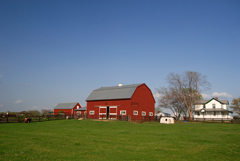 ONE FINAL THOUGHT
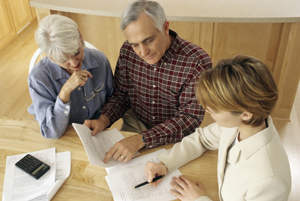 We Have Met The Enemy And He Is Us!
   Procrastination Is The Major Obstacle To Effective Estate Plans –  Not The IRS
THANK YOU FOR YOUR ATTENTION, ANY QUESTIONS?
Paul O. Dillon
Attorney at Law
284 Main Street, Suite 1
P. O. Box 346
Corinth, Maine 04427-0346
(207) 285-7100
dillaw@dillaw.com
www.pauldillonlaw.com

Copyright  2021 Paul O. Dillon
A Member of WealthCounsel, LLC and ElderCounsel, LLC